Threads and synchronization primitives
Inf-2202 Concurrent and Data-Intensive Programming
Fall 2016
Lars Ailo Bongo (larsab@cs.uit.no)
Outline
Operating system course recap
Processes and threads
Mutex, condition variable, message passing
Pthread and Python thread programming
Some statistics
Students in Fronter: 39
…that attended first lecture: ~50%
…have been in Fronter room: 90%
…in the last week: 85%
...members of GitHub organization: 67% (74% incl. invited)
...subscribed to mailing list: 56%
...cloned mandatory assignment 1: 28%
(unique vistors: 32)
Processes and non-preemptive scheduling
Based on slides by:
Tore Larsen University of Tromsø 
Otto J. Anshus University of Tromsø, University of Oslo 
Kai Li Princeton University
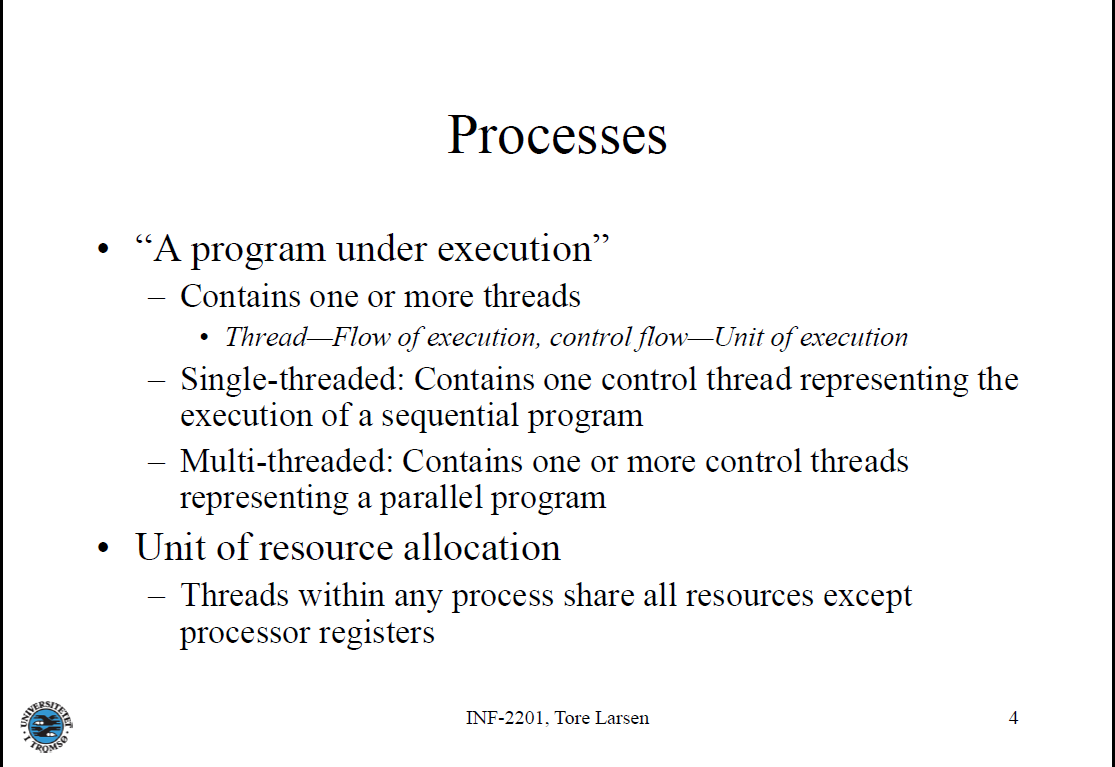 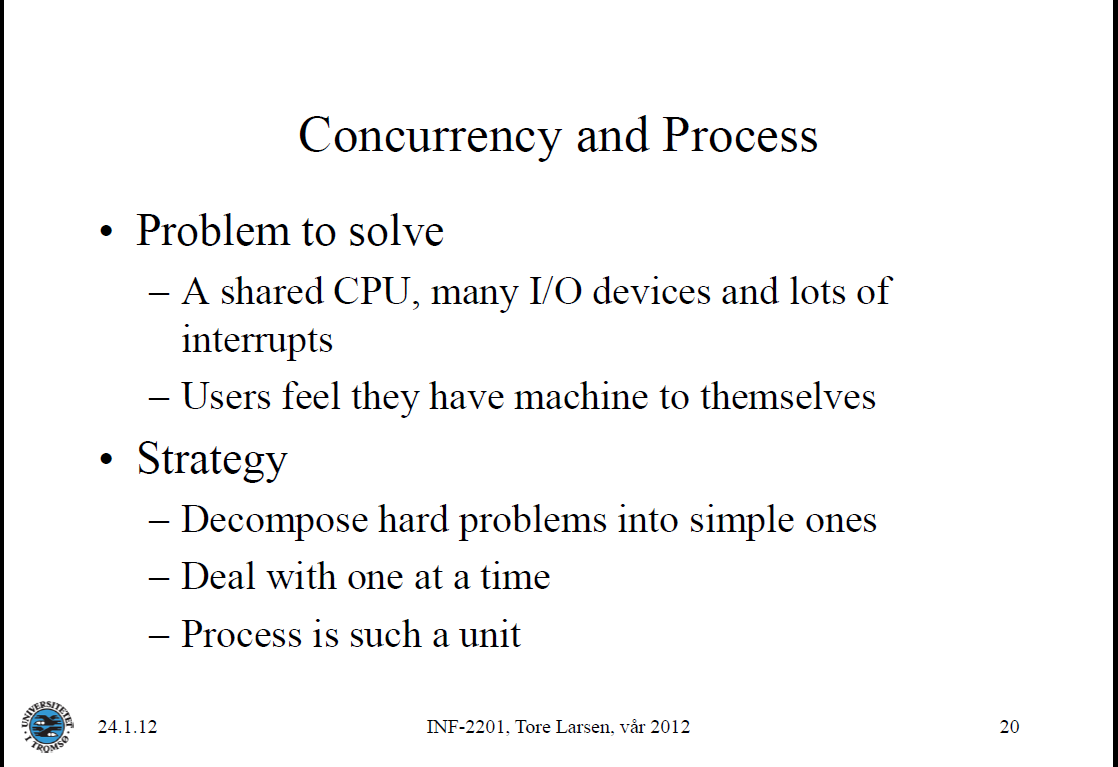 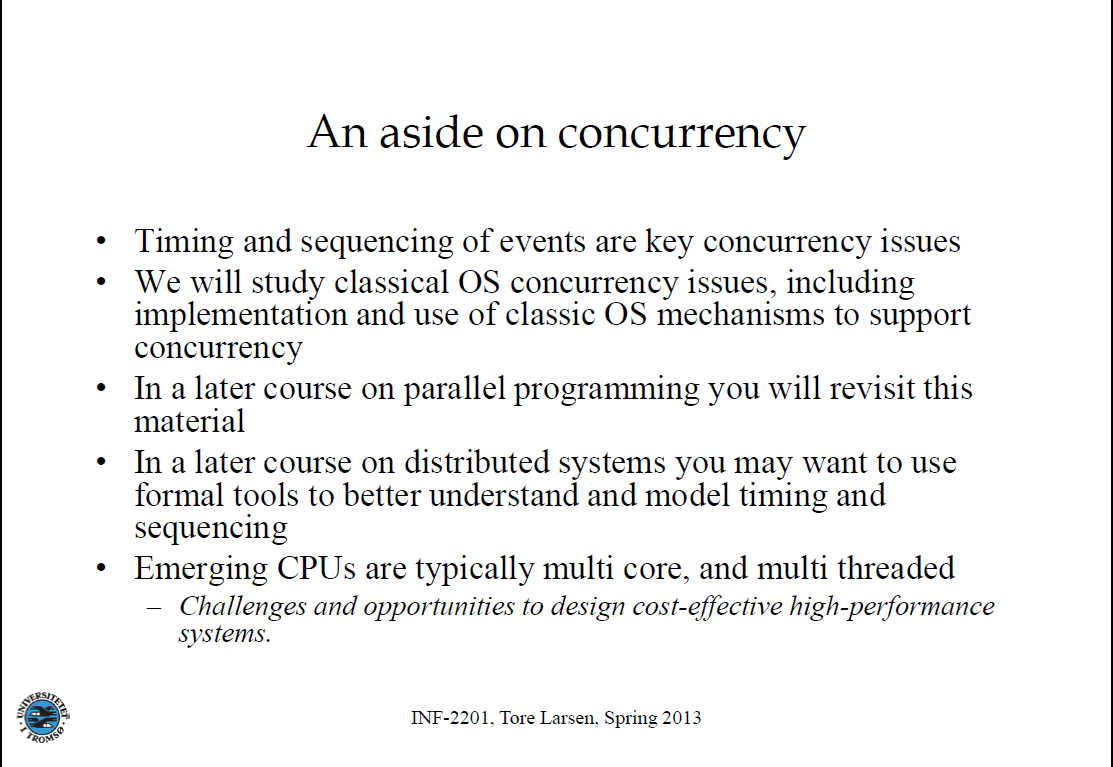 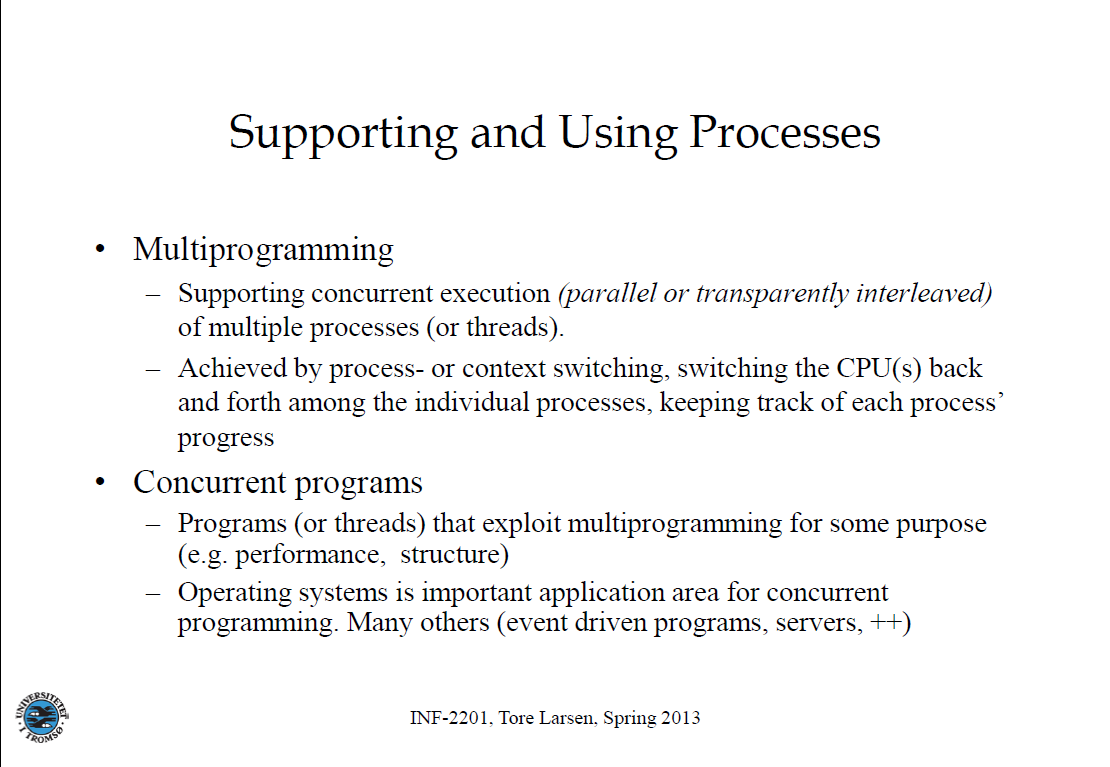 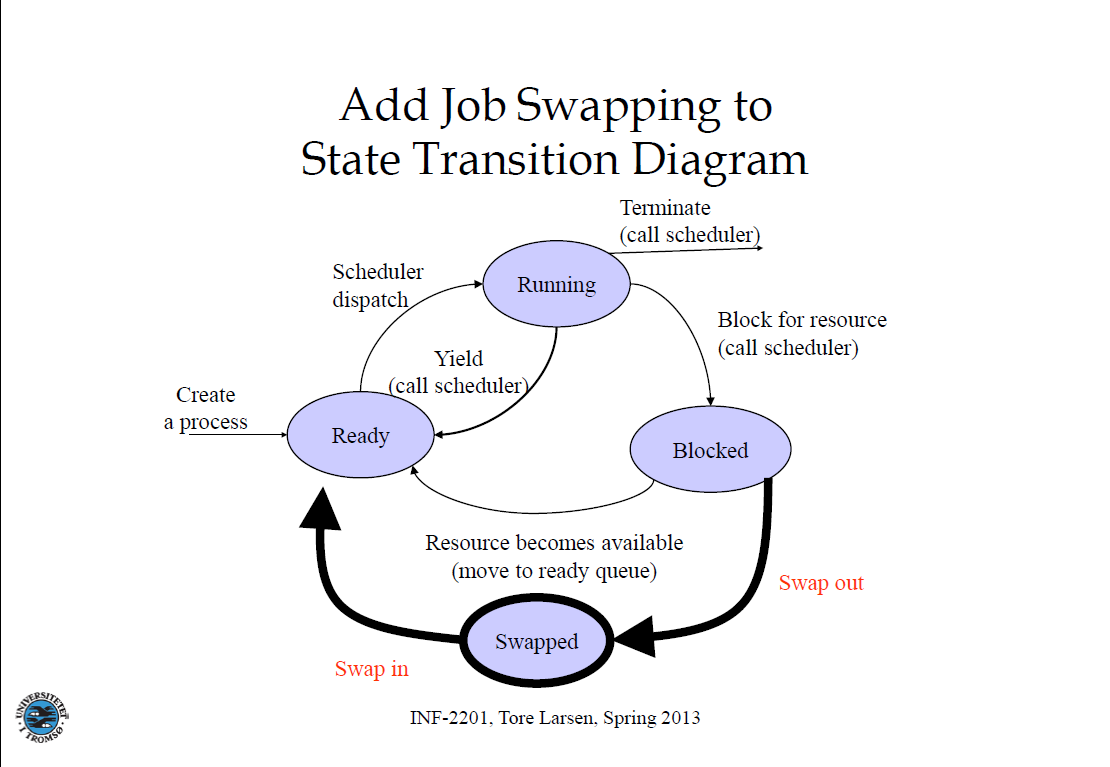 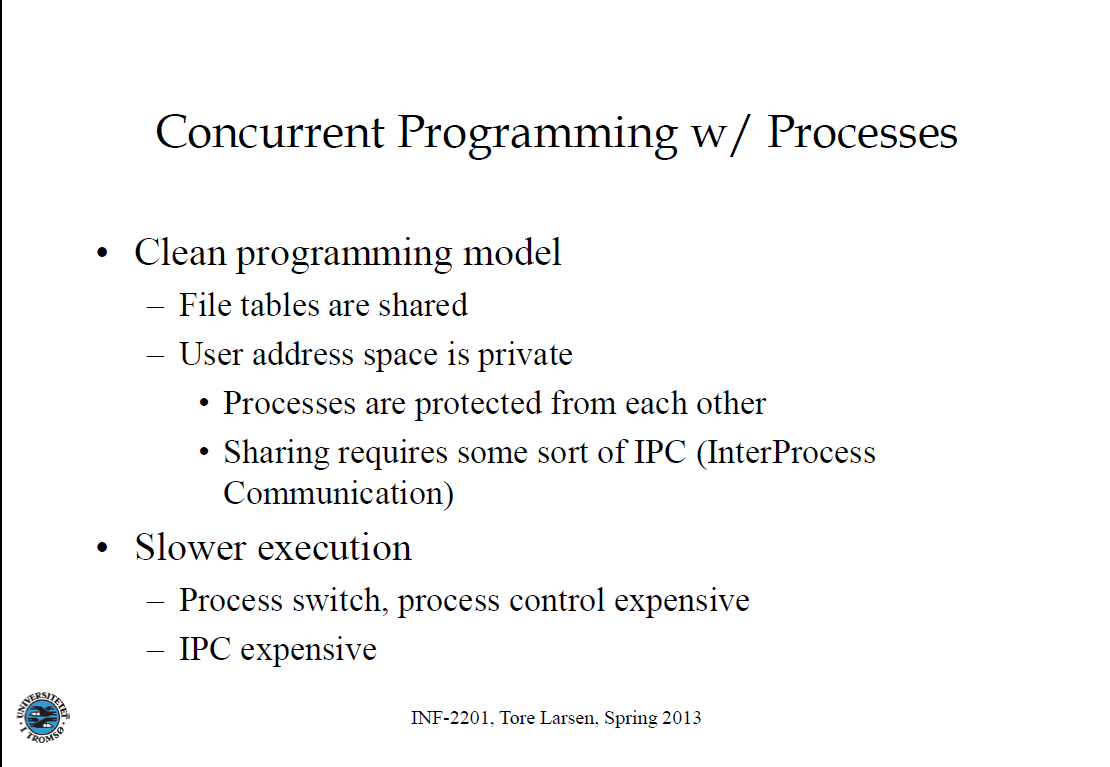 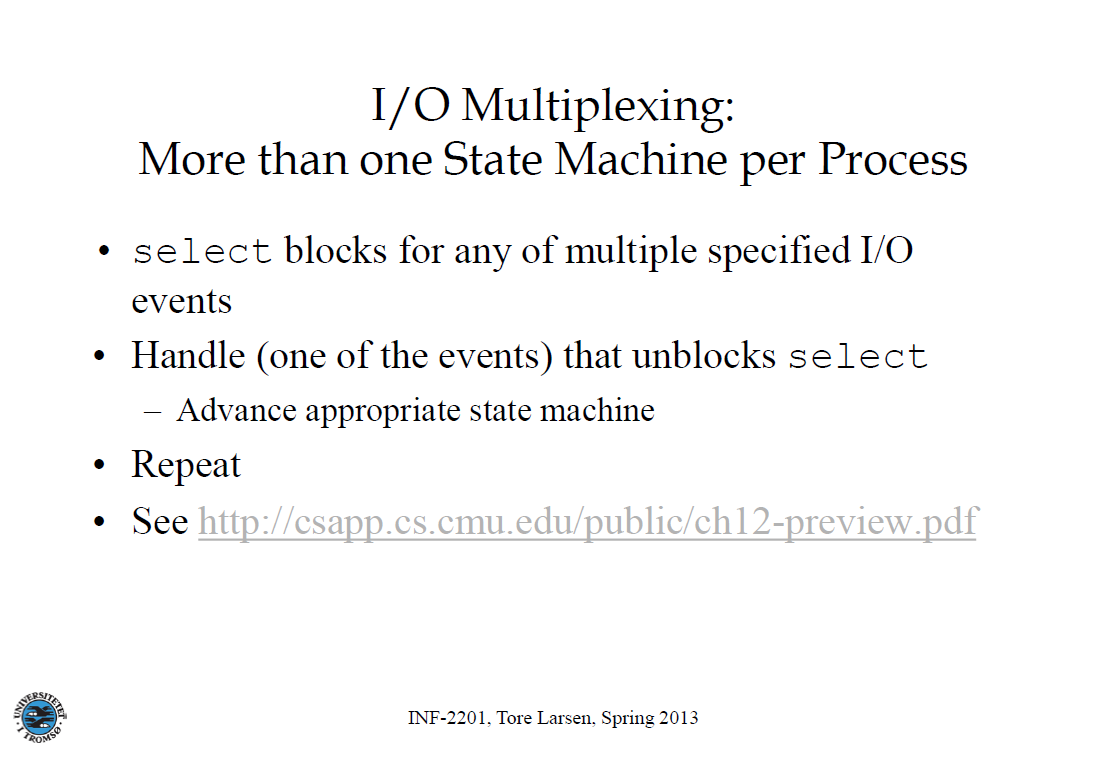 Threads and critical sections
Based on slides by:
Thomas Plagemann  (University of Oslo)
Otto J. Anshus, Tore Larsen (University of Tromsø), Kai Li (Princeton University)
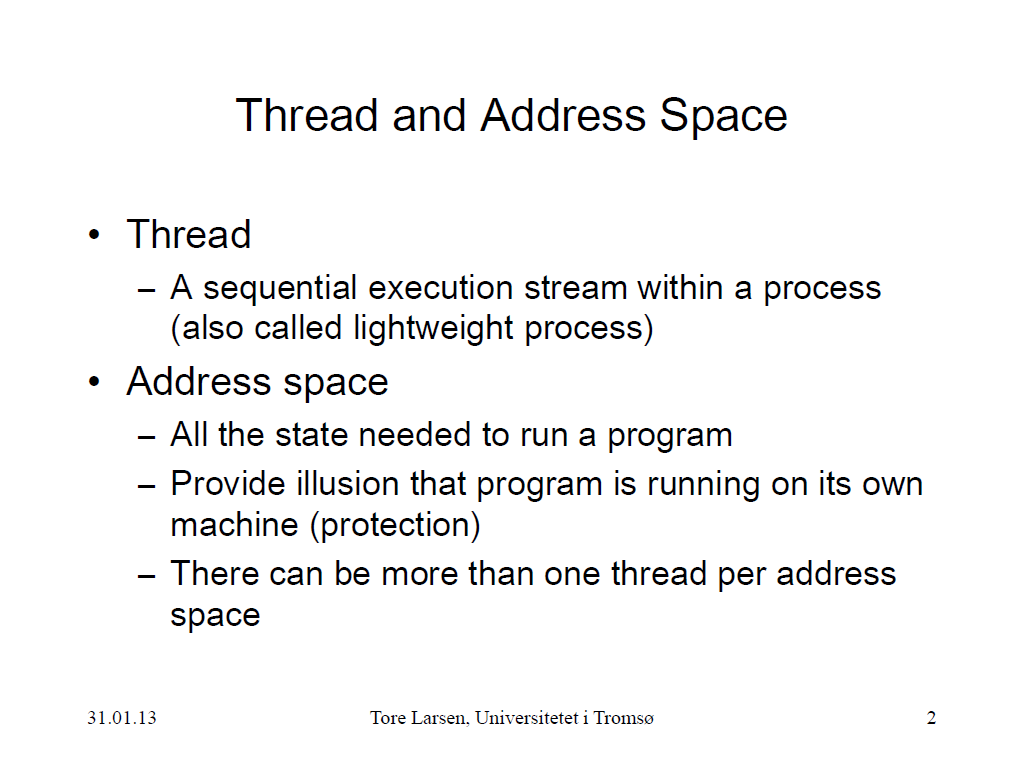 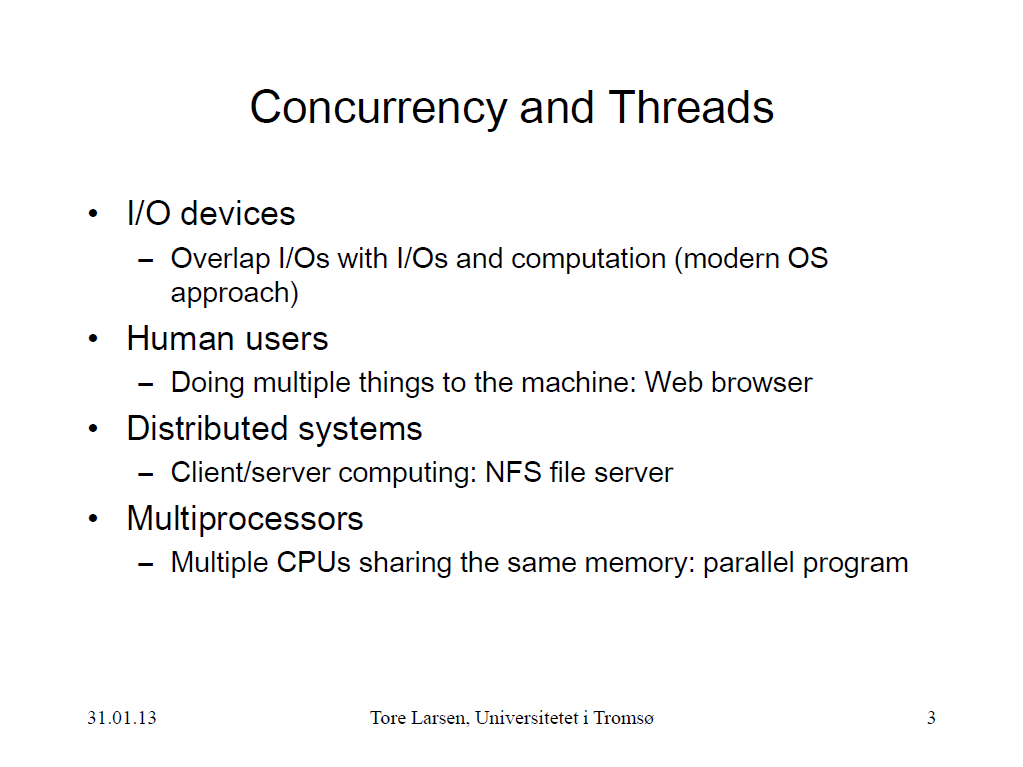 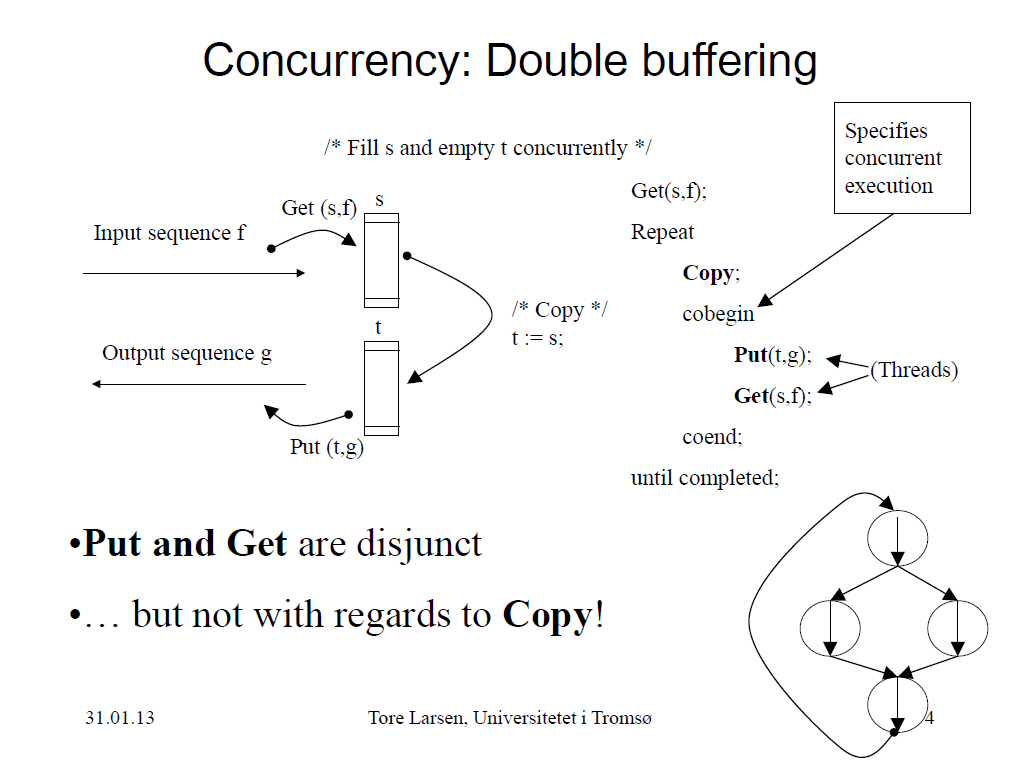 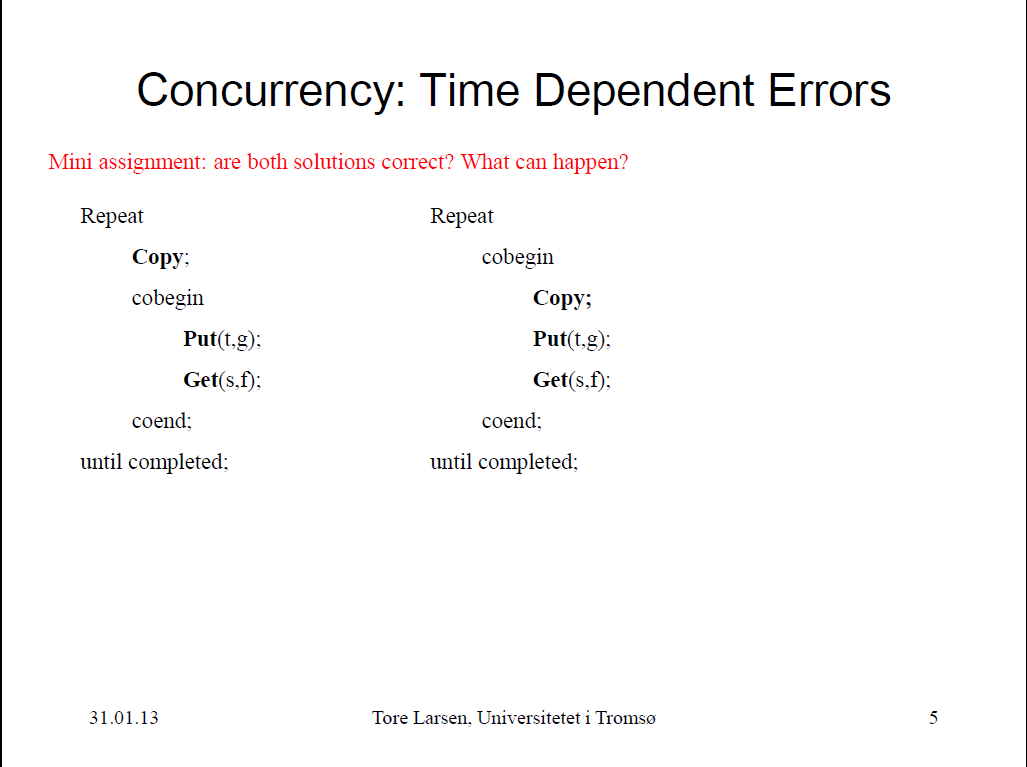 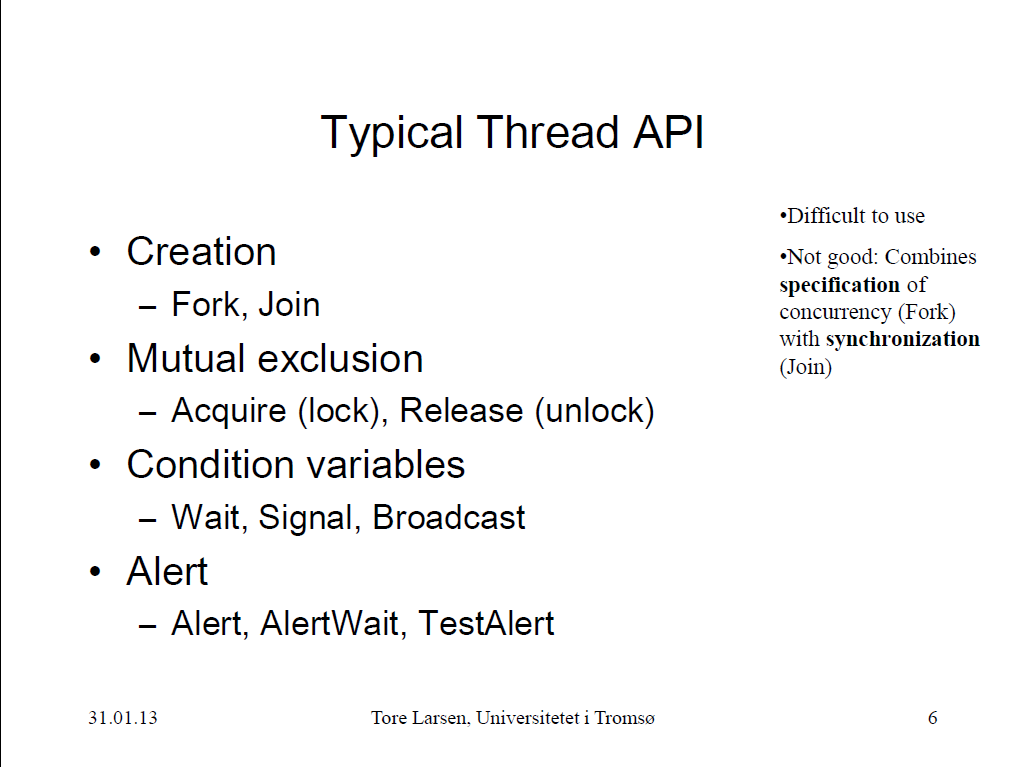 Mutual Exclusion
Based on slides by:
Phuong Ha 
Otto J. Anshus, Tore Larsen, Kai Li, Thomas Plagemann, A. S. Tanenbaum, A. Silberschatz, M. Herlihy, N. Shavit
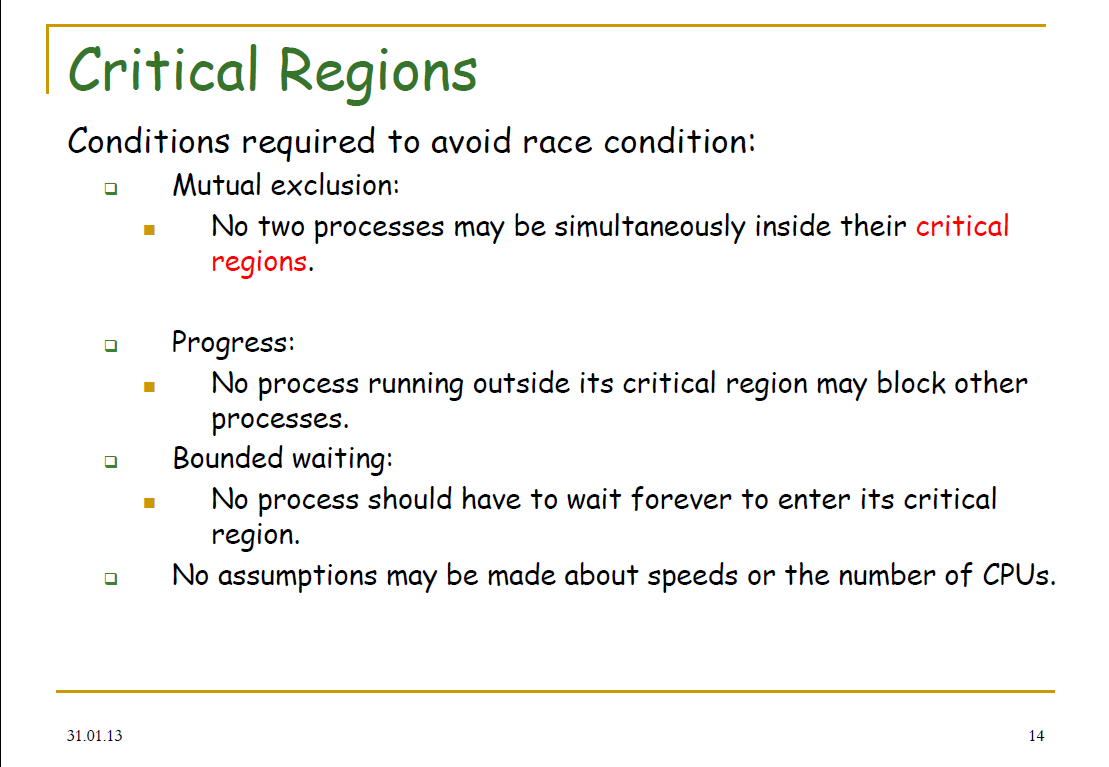 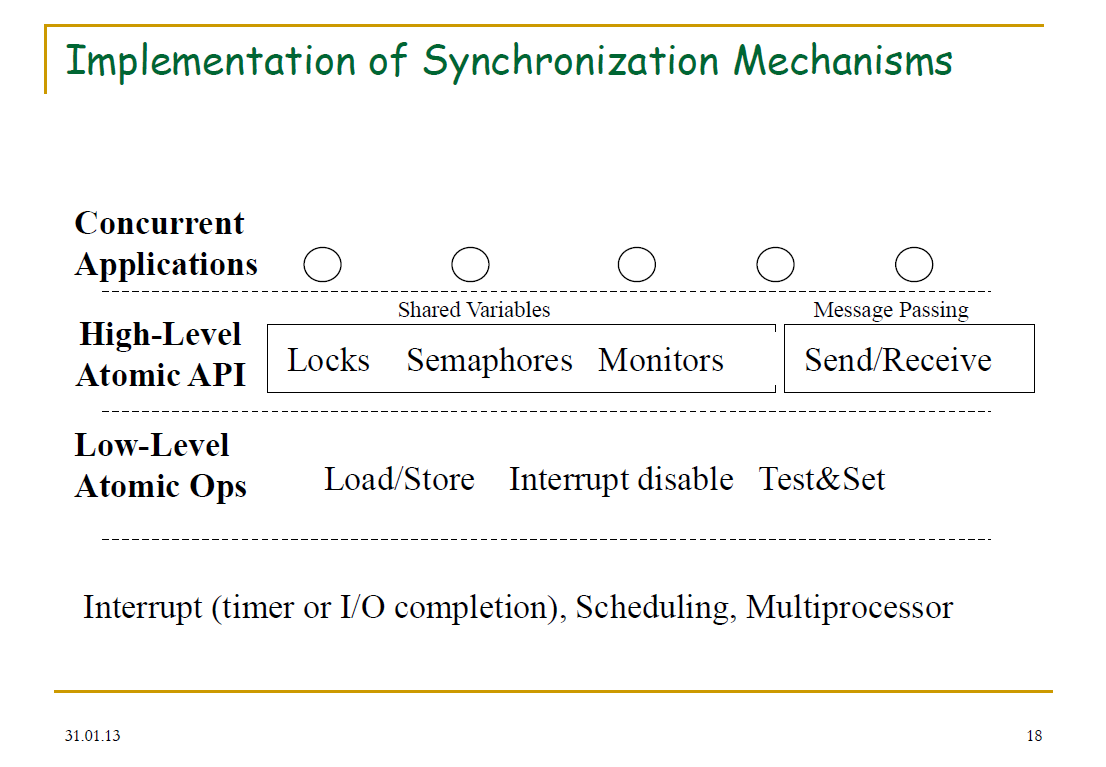 Thread packages
Lars Ailo Bongo, UiT
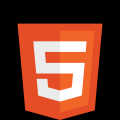 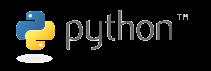 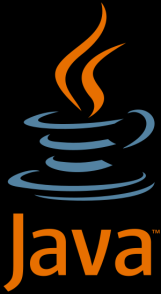 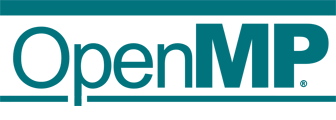 Pthreads
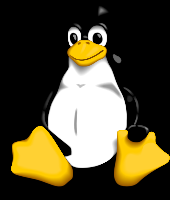 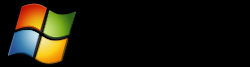 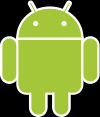 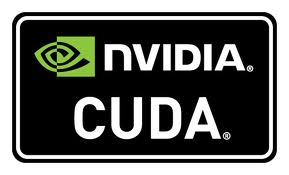 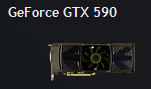 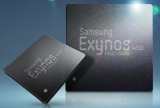 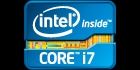 26.08.2016
22
ThreadsThe Thread Model (1)
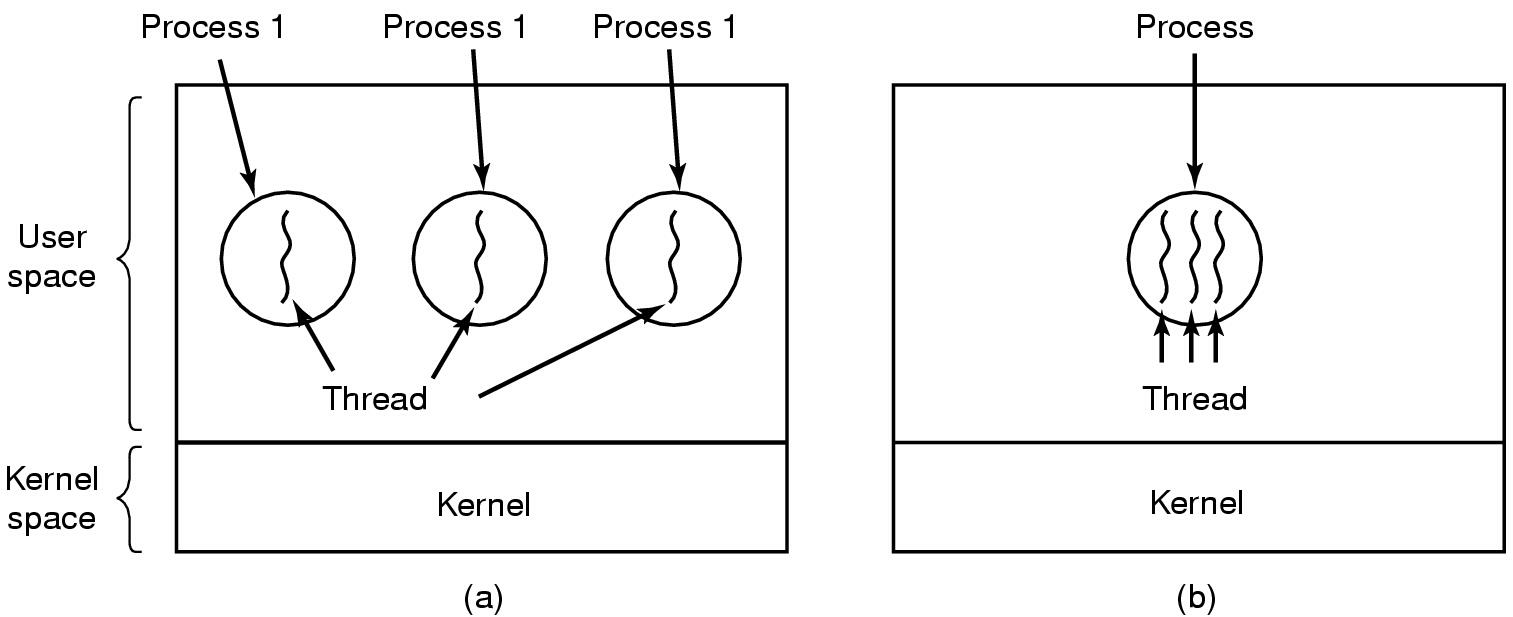 (a) Three processes with one thread each 
(b) One process with three threads
23
16.2.11
Universitetet i Tromsø, Tore Larsen - INF-2201
[Speaker Notes: Processes were invented as single thread entities
Parallelism between processes
Offers protection
Which makes (single threaded) processes inefficient as a means for many threads working together on same task
Multiple threads within single processes offer the potential of efficient cooperation between threads working in parallel
We assume threads within same process all are “friendly” and want to work together.
Process still offers protection between threads in different processes. 
“Lightweight processes” was a term that is descriptive of what one wanted. But possibly misleading as to what threads actually are.
So, how “light” should a thread be? What information should we keep per thread, and what per process?
Need: Switching between threads as we already do for processes.
Program pointer, obviously. Stack for procedure calls/returns, obviously. Registers, seems reasonable. Process state, i.e. blocked, ready, running, terminated; for thread scheduling purposes.]
The Thread Model (2)
16.2.11
Universitetet i Tromsø, Tore Larsen - INF-2201
24
[Speaker Notes: Make a note that it is appropriate to have semaphores, mutexes and condition variables as global variables, or at least at a well-known place in the shared address space (dynamic memory -> later).
Important to have them – memory allocation example.]
The Thread Model (3)
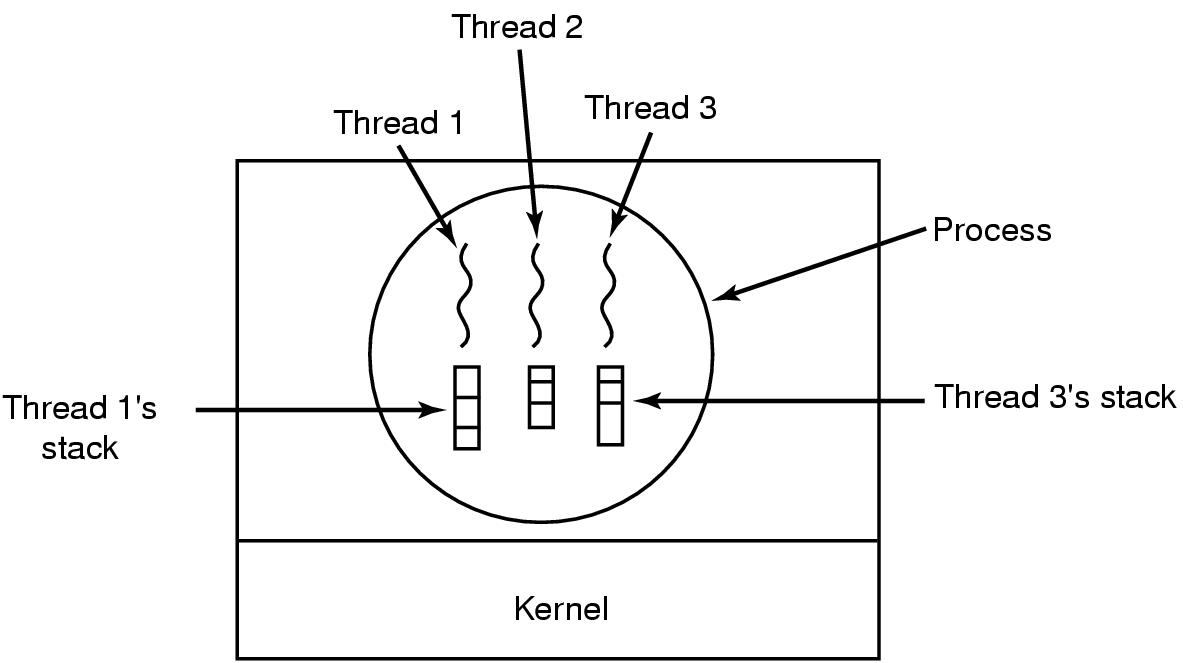 Each thread has its own stack
25
16.2.11
Universitetet i Tromsø, Tore Larsen - INF-2201
[Speaker Notes: Each thread has it’s own stack.
Also, we need to be able to store PC, register values, PC, and thread state, per thread.]
Linux Process/ Threads
Linux takes a unique approach to implementing the process and thread abstractions. In Linux, all threads are simply processes that might share certain resources. Instead of being something different than a thread or a group of threads, a process in Linux is simply a group of threads that share something called a thread group ID (TGID) and whatever resources are necessary.
It is worth mentioning that this model, combined with certain tricks like a COW (Copy On Write) forking algorithm causes process and thread spawning to be very fast and efficient in Linux, whereas spawning a process is much more expensive than spawning threads on many other operating systems […] 
It is only important to know that Linux considers processes to be merely groups of threads and does not differentiate between the two. Because of this, Linux schedules threads only, essentially ignoring what POSIX processes they belong to.
Source: Understanding the Linux 2.6.8.1 CPU Scheduler, Josh Aas, 2005.
26.08.2016
26
Processes in Linux
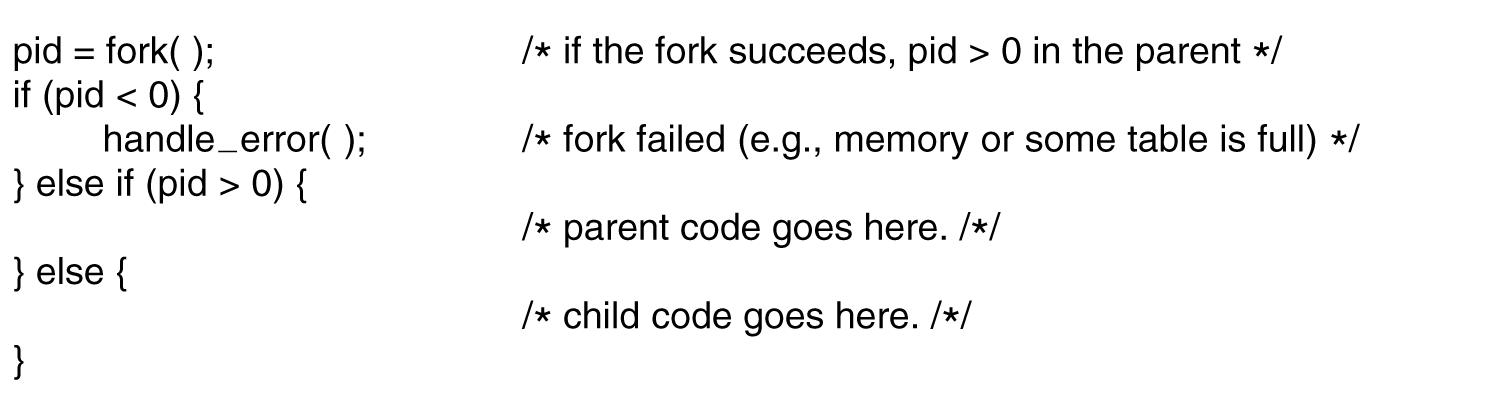 Figure 10-4. Process creation in Linux.
Tanenbaum, Modern Operating Systems 3 e, (c) 2008 Prentice-Hall, Inc. All rights reserved. 0-13-6006639
Process Management System Calls in Linux
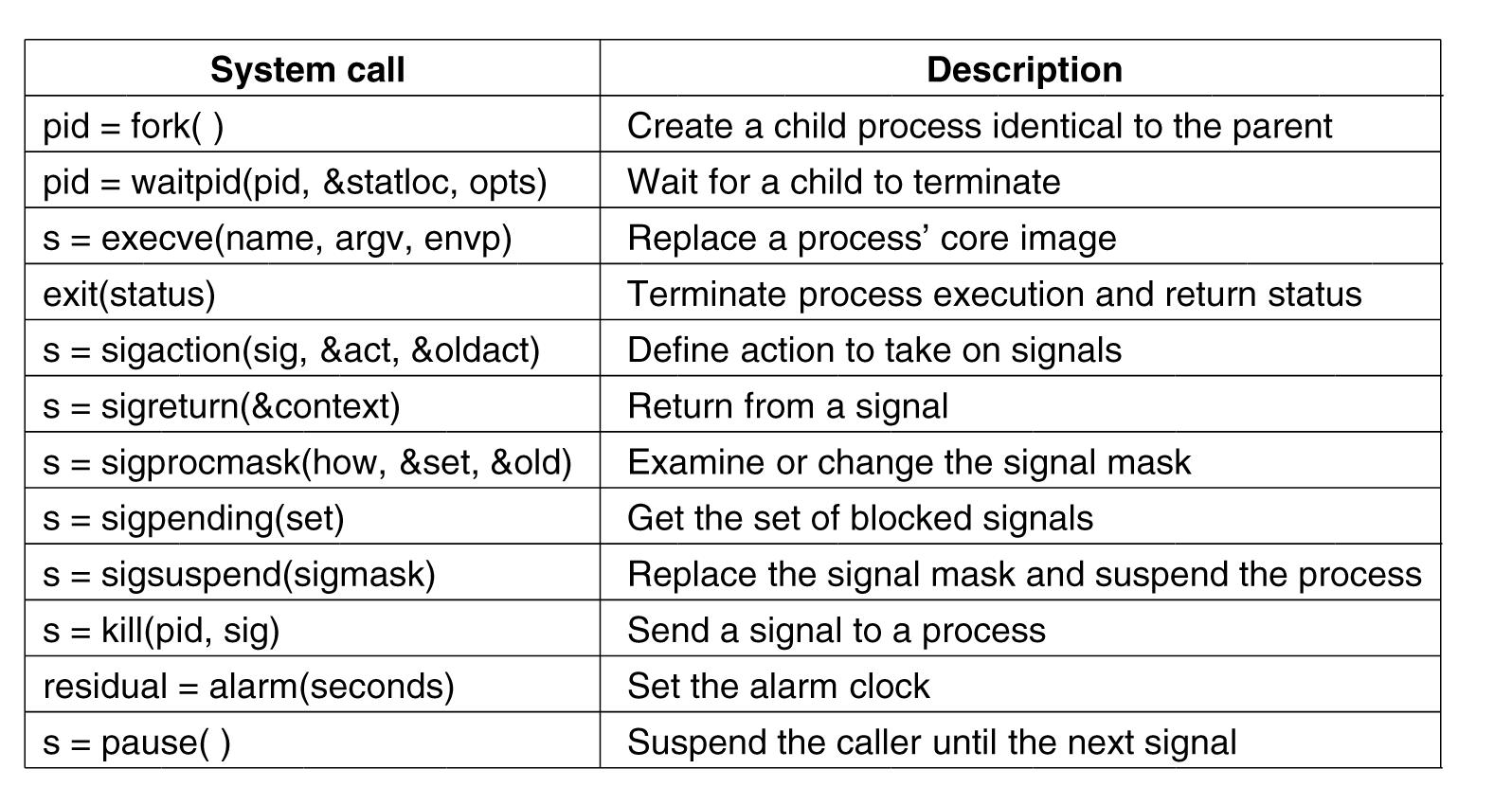 Figure 10-6. Some system calls relating to processes.
Tanenbaum, Modern Operating Systems 3 e, (c) 2008 Prentice-Hall, Inc. All rights reserved. 0-13-6006639
Implementation of Processes and Threads
Categories of information in the process descriptor:
Scheduling parameters
Memory image
Signals
Machine registersSystem call state
File descriptor table
Accounting
Kernel stack
Miscellaneous
Tanenbaum, Modern Operating Systems 3 e, (c) 2008 Prentice-Hall, Inc. All rights reserved. 0-13-6006639
Implementation of Exec
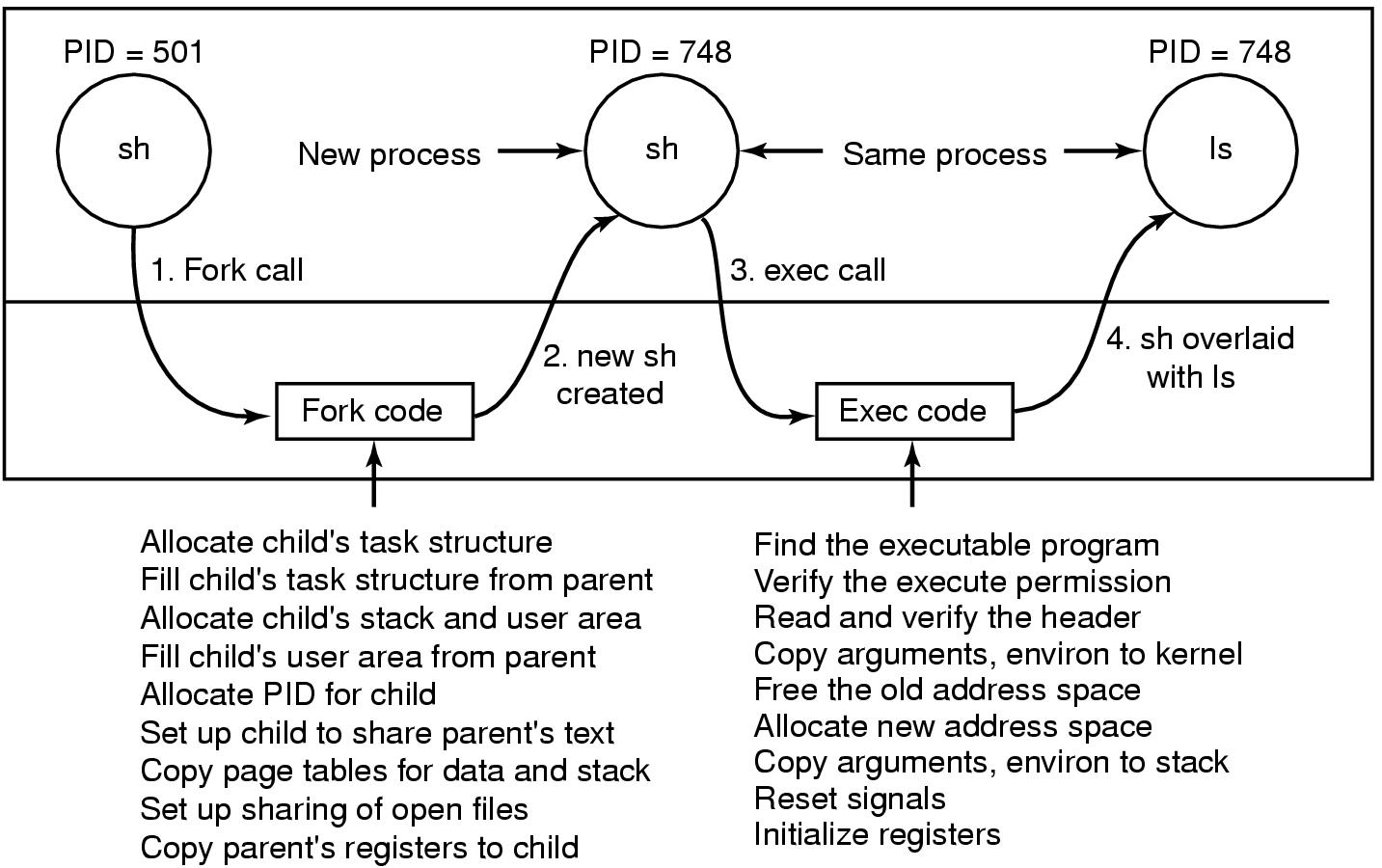 Figure 10-8. The steps in executing the command ls typed to the shell.
Tanenbaum, Modern Operating Systems 3 e, (c) 2008 Prentice-Hall, Inc. All rights reserved. 0-13-6006639
The Clone System Call
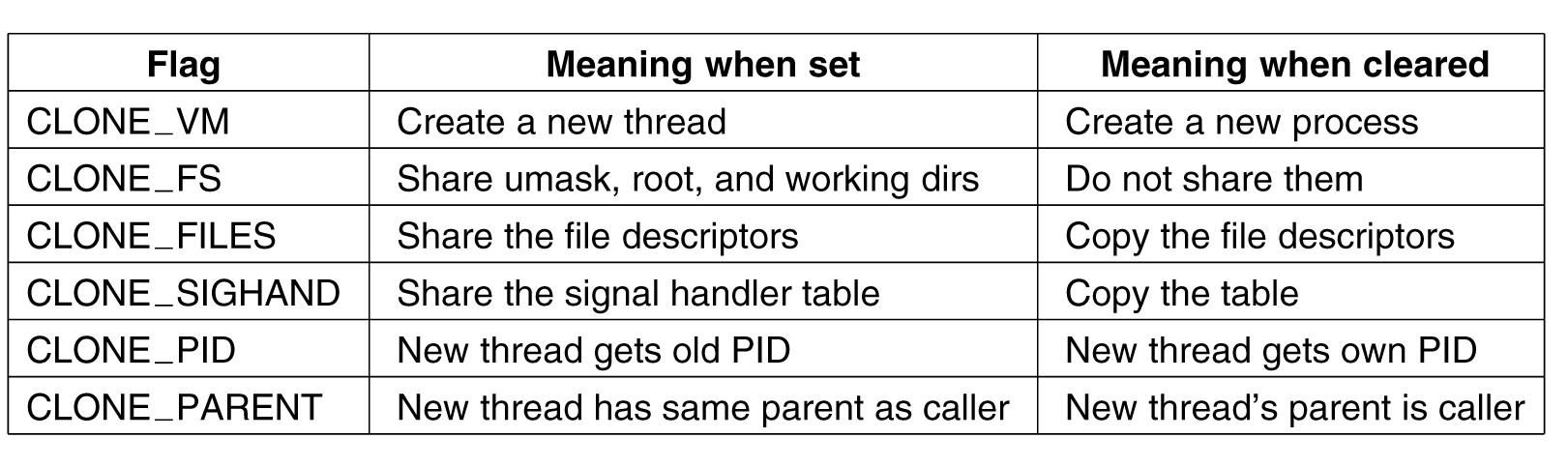 Figure 10-9. Bits in the sharing_flags bitmap.
Tanenbaum, Modern Operating Systems 3 e, (c) 2008 Prentice-Hall, Inc. All rights reserved. 0-13-6006639
The futex System Call
The futex() system call provides a method for a program to wait for a value at a given address to change, and a method to wake up anyone waiting on a particular address (while the addresses for the same memory in separate processes may not be equal, the kernel maps them internally so the same memory mapped in different locations will correspond for futex() calls). This system call is typically used to implement the contended case of a lock in shared memory, as described in futex(7). 
When a futex(7) operation did not finish uncontended in userspace, a call needs to be made to the kernel to arbitrate. Arbitration can either mean putting the calling process to sleep or, conversely, waking a waiting process. 
Source: futex(2) man page
26.08.2016
32
Processes and Threads in Windows Vista (2)
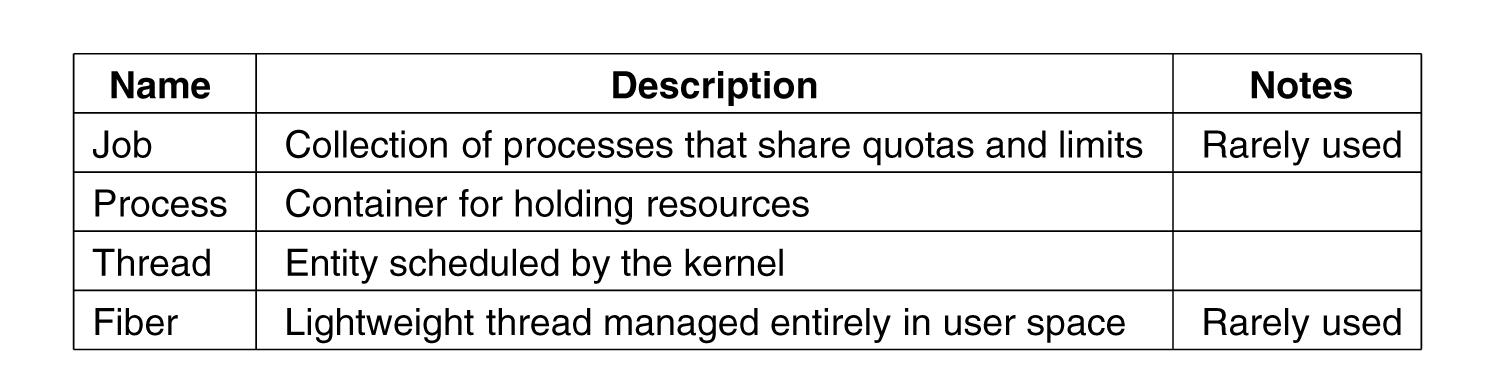 Figure 11-25. Basic concepts used for CPU and resource management.
Tanenbaum, Modern Operating Systems 3 e, (c) 2008 Prentice-Hall, Inc. All rights reserved. 0-13-6006639
Job, Process, Thread, and Fiber Management API Calls (1)
Actual search path for finding program to execute buried in library code for Win32, but managed more explicitly in UNIX.
Current working directory is kernel-mode concept in UNIX but user-mode string in Windows. 
UNIX parses command line and passes an array of parameters, Win32 leaves argument parsing up to individual program.
Whether file descriptors can be inherited in UNIX is property of handle. In Windows it is property of both handle and parameter to process creation.
Win32 is GUI-oriented, new processes directly passed information about their primary window
Tanenbaum, Modern Operating Systems 3 e, (c) 2008 Prentice-Hall, Inc. All rights reserved. 0-13-6006639
Job, Process, Thread, and Fiber Management API Calls (2)
Windows has no SETUID bit as  property of executable, one process can create a process that runs as a different user, as long as it can obtain a token with that user’s credentials.
Process and thread handle returned from Windows can be used to modify the new process/thread in many substantive ways.  UNIX just makes modifications to new process between fork and exec calls.
Tanenbaum, Modern Operating Systems 3 e, (c) 2008 Prentice-Hall, Inc. All rights reserved. 0-13-6006639
Synchronization
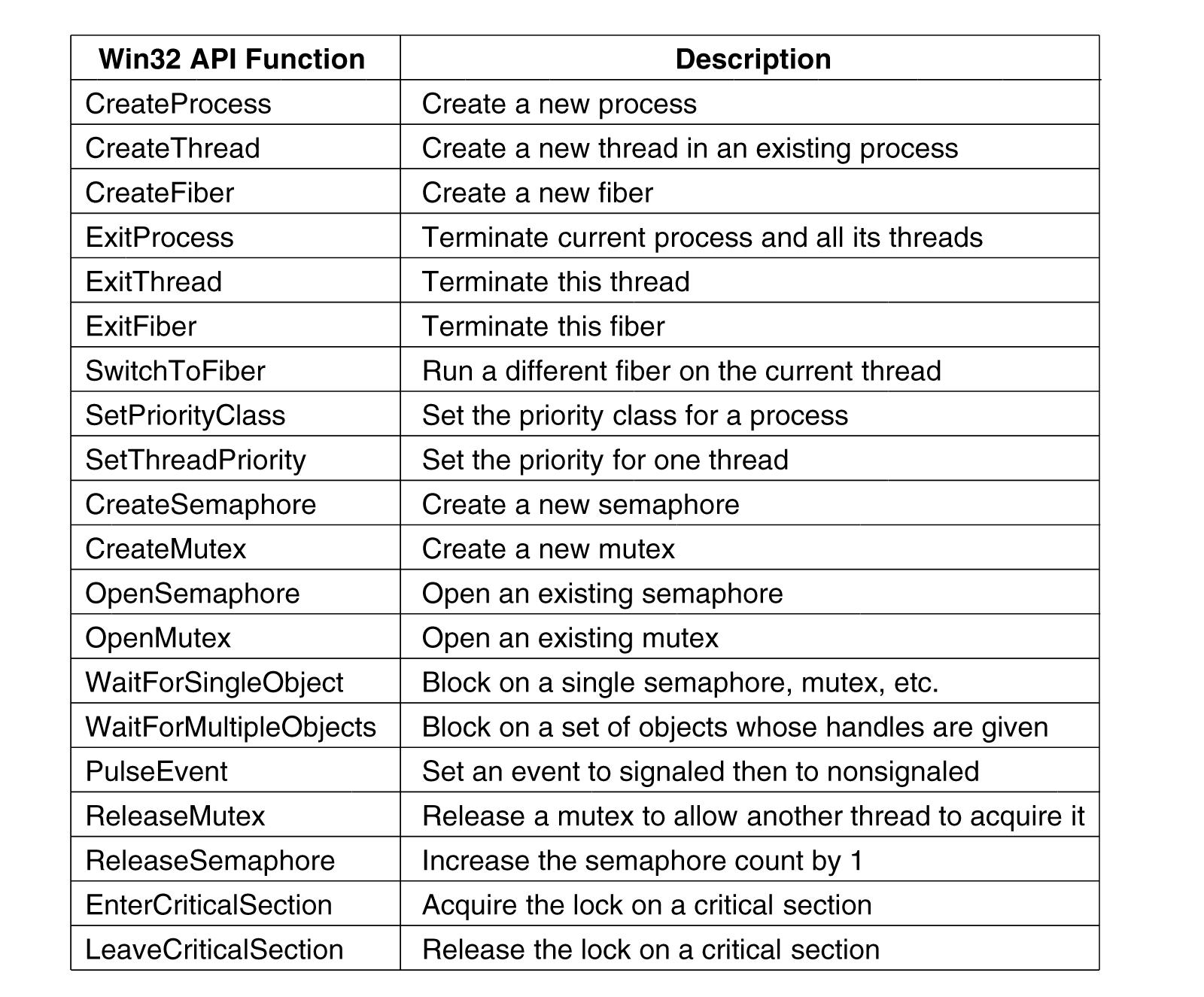 Figure 11-26. Some of the Win32 calls for managing processes, threads, and fibers.
Tanenbaum, Modern Operating Systems 3 e, (c) 2008 Prentice-Hall, Inc. All rights reserved. 0-13-6006639
POSIX Threads (Pthreads)
Threading for C/C++ programmers
Standardized thread programming interface
Low-level operations
De-facto standard on Linux
Implemented on top of OS system calls
Available as C library
Usage: gcc –lpthread  foo.c
26.08.2016
37
Thread Model
One process can have multiple threads
A thread has a private stack and can also have private global variables (explicitly declared)
All threads created within a process share address space, file handlers, etc…
Pthreads are implemented as Linux  kernel-level threads
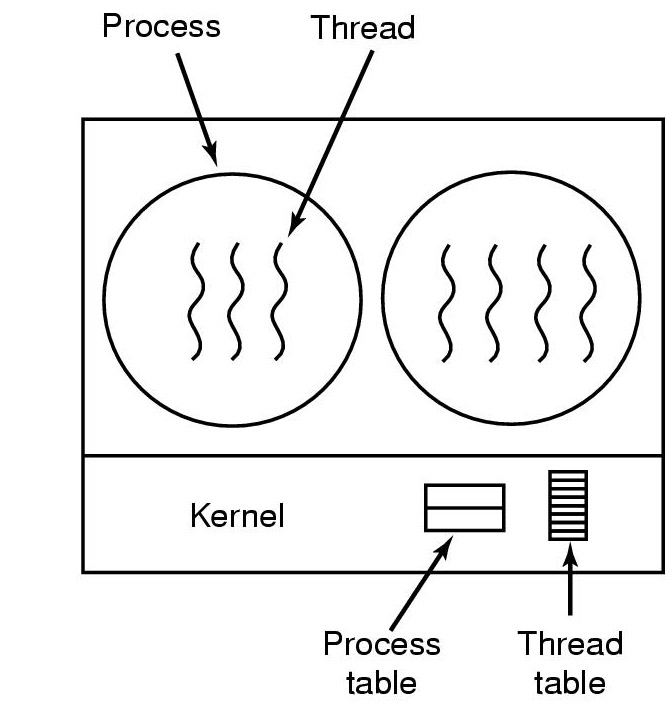 26.08.2016
38
Pthread API
Can be divded into four major groups:
Thread management :
pthread_create, pthread_detach, pthread_join, pthread_self, …
Mutexes:
pthread_mutex_lock, pthread_mutex_unlock, pthread_mutex_init, pthread_mutex_trylock, …
Condition variables:
pthread_cond_wait, pthread_cond_signal, pthread_cond_broadcast, pthread_cond_init, pthread_cond_destroy, …
Synchronization
pthread_barrier, …
pthread_rwlock, …
26.08.2016
39
Python
Provided by threading and thread module
Thread module implemented using Pthreads in Linux
This is a low-level module typically not used by application programmers
Threading module builds on thread module:
But be aware of the Global Interpreter Lock!
An alternative multiprocessing interface for “threading using processes”
Another alternative: c extension modules
Inspired by Java Threading
But synchronization is explicit!
Python thread operations map well to Pthread operations
Thread management: Thread objects
Mutex: Lock objects (and RLock objects)
Condition variables: Condition objects
Other synchronization: Semaphore objects, Event objects,
26.08.2016
40
Deadlocks
Slides by: Phuong Ha
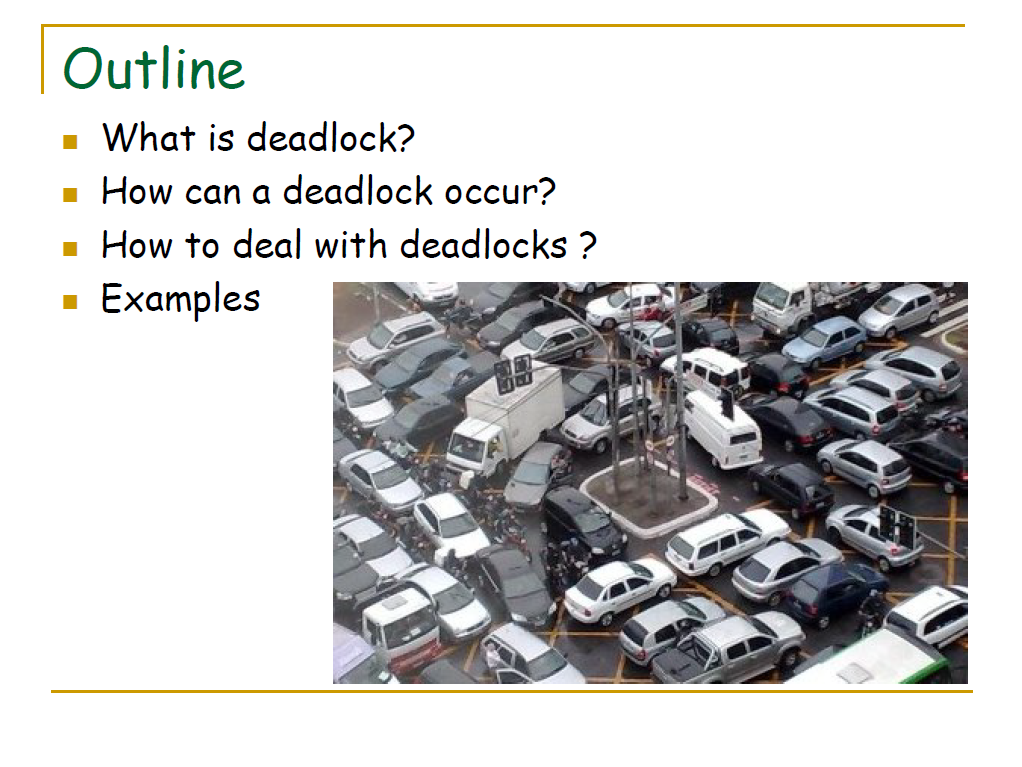 Message passing
Slides by: Phuong Ha
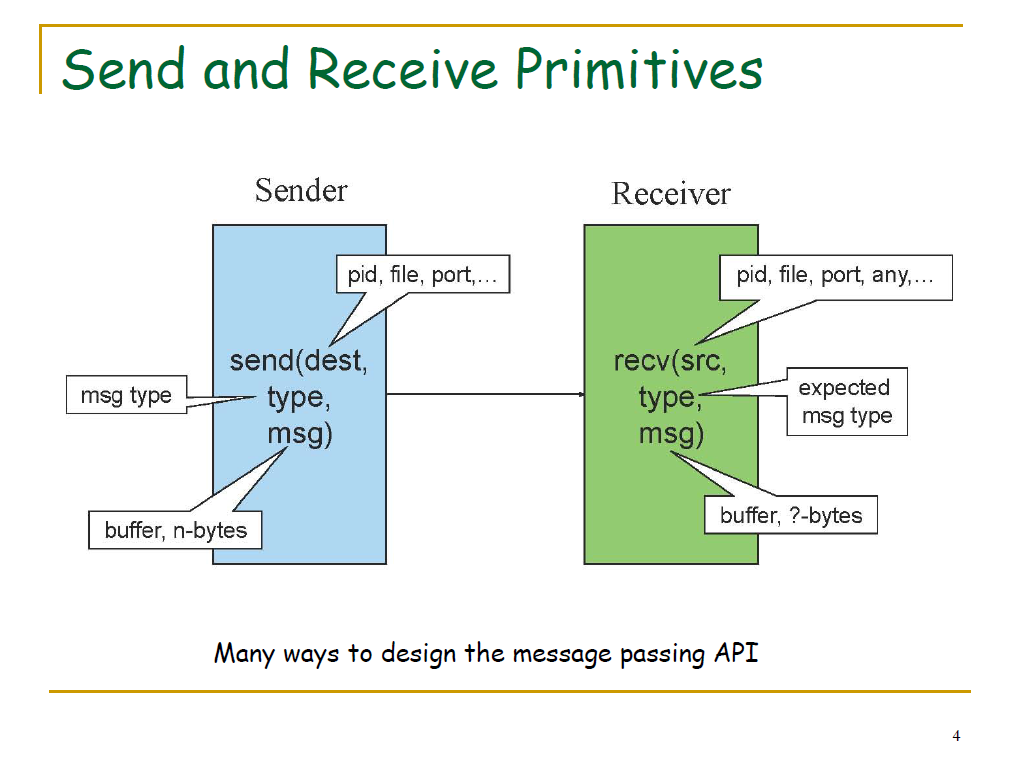 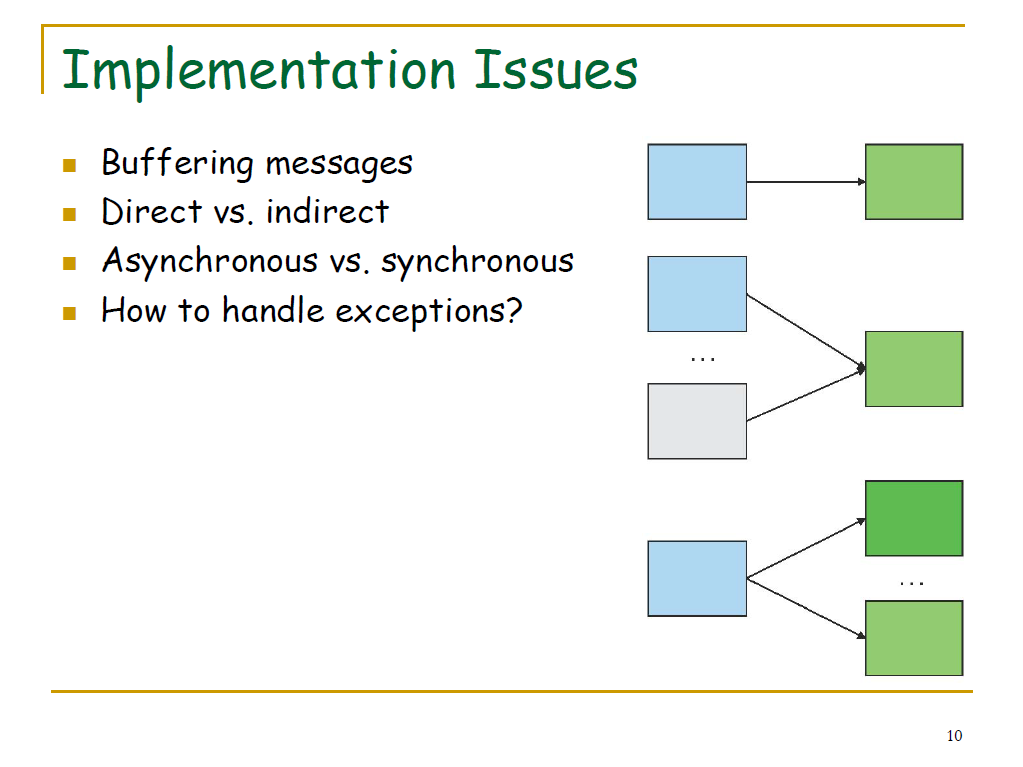 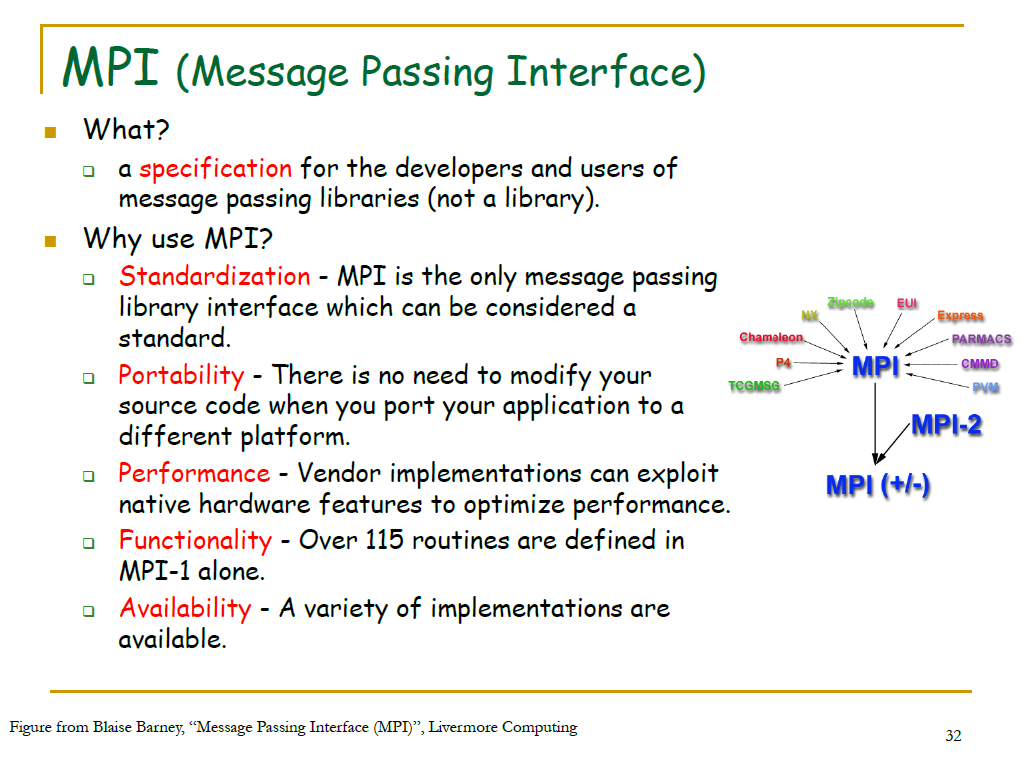